CINE-DEBAT
Vendredi 19 novembre à partir de 20h
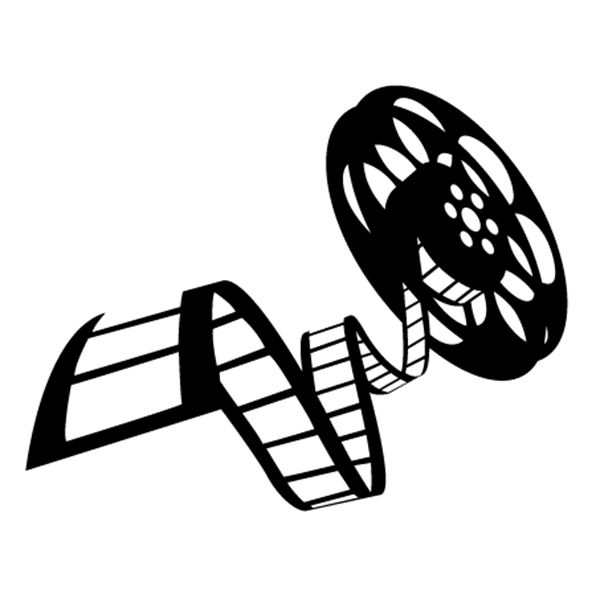 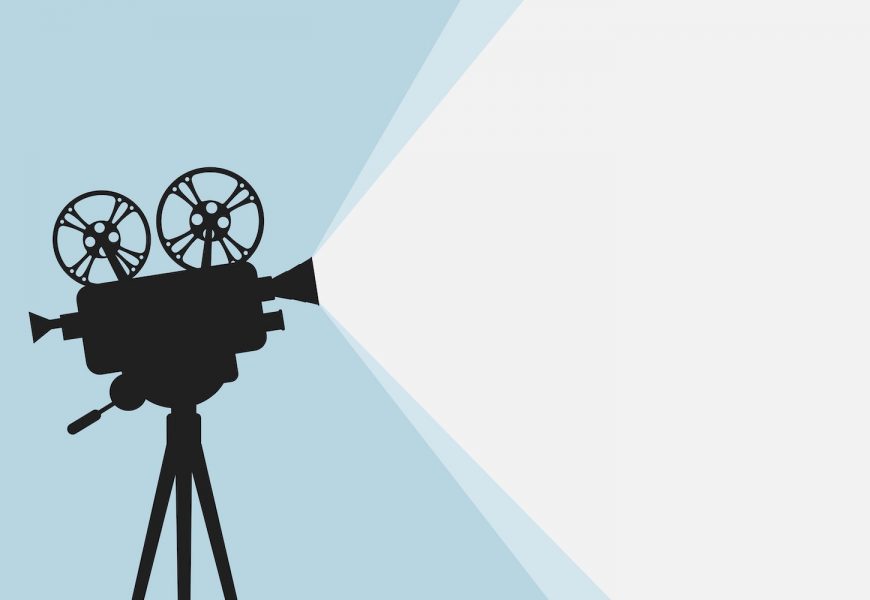 Projection du documentaire  : 
« TOUT S’ACCELERE »
 
« Voyage pédagogique, philosophique et onirique. »
 
Les élèves d’une classe de CM2 du 19ème arrondissement de Paris, avec leur maître, tentent de comprendre les raisons d’un paradoxe entre l’accélération de notre développement (économique et technologique) et l’épuisement de la planète. Avec leur vision d’enfants, ils nous livrent une nouvelle lecture du monde et du temps.

 ,
En présence du réalisateur, Gilles Vernet

Ancien trader, Gilles Vernet a travaillé dans les années 90 dans les plus grandes banques internationales. Vivant à un rythme frénétique, il a tout quitté en 2001. Ce saut dans le vide l’a emmené à se recentrer sur ses passions : l’écriture et la transmission. Il a écrit des scénari pour la télévision (dont Joséphine Ange Gardien) et s’est lancé dans une carrière d’instituteur.
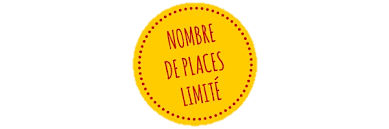 Maison de quartier Louis JOUVET
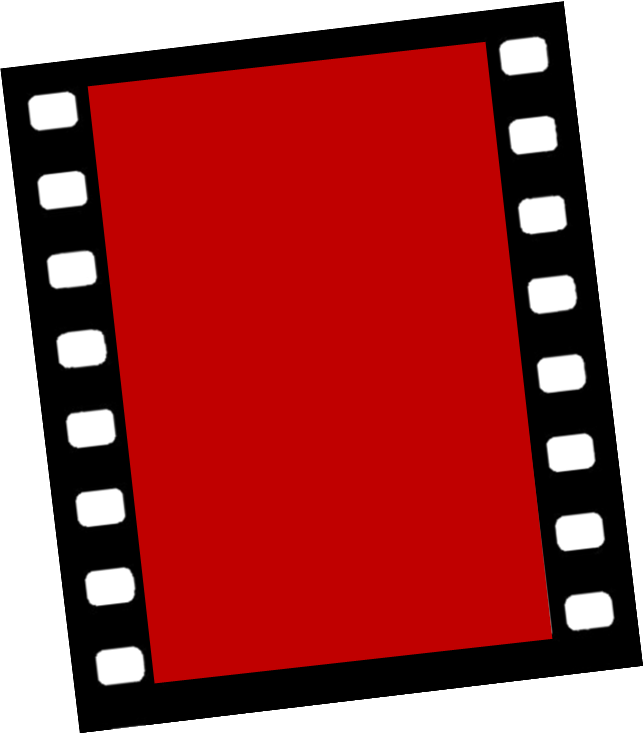 Renseignements :
Maison de quartier Louis Jouvet
4, place Jacques Cœur 
78180 Montigny-le-Bretonneux 
(Sourderie)
01 30 64 05 76
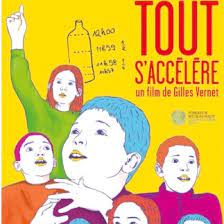 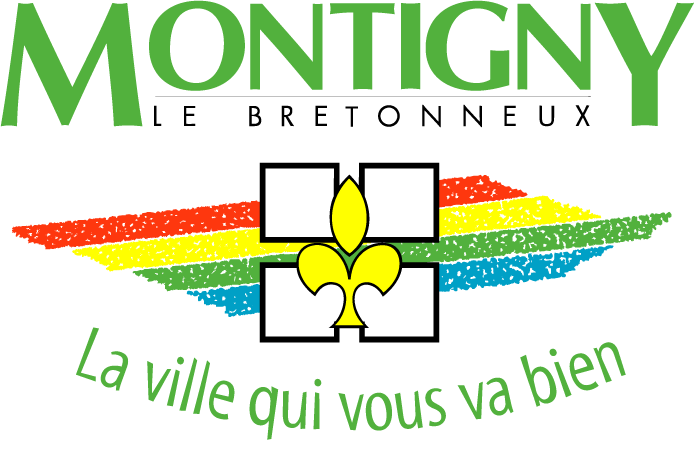 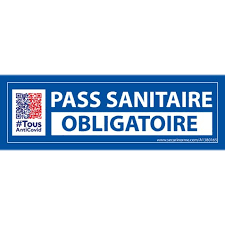